KULATÝ STŮLMetodiky práce v náhradní rodinné péči
17. 6. 2013
1
VÝBĚR A HODNOCENÍ METODIK DOBRÉ PRAXE
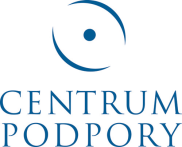 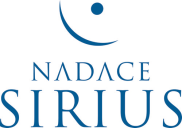 Proč:
jedním z cílů projektu je hledání dobré praxe v České republice a následné šíření mezi organizacemi → zlepšení a zkvalitnění metod práce v oblasti NRP, prohlubování spolupráce mezi organizacemi a sdílení informací

Cíl:
nalézt metodiky (nebo soubory metodik) které reprezentují dobrou praxi v NRP a splňují kritéria projektu pro šíření

Jak:
dle předem stanovených kritérií  zpracovaných v metodice „Postup a kritéria hodnocení vybraných metodik pro projekt CP NRP“

→ Pomáháme dětem, které neměly v životě štěstí.
2
VÝBĚR A HODNOCENÍ METODIK DOBRÉ PRAXE
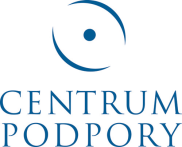 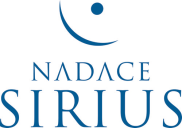 Proces výběru a hodnocení
Sběr metodik v NRP v ČR
OG
Základní výběr metodik
OG
Získání souhlasu autora metodiky
OG
Předložení metodik základního výběru k posouzení ROP
OG
Vyhodnocení posudků a určení pořadí metodik
ROP
Hodnocení/ oponentura vybraných metodik
ROP
Diskuse nad pořadím a výběr metodik k šíření
OR
Posouzení a doporučení/ nedoporučení k šíření
SR 
Schválení výběru metodik k šíření
3
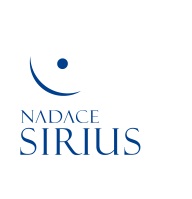 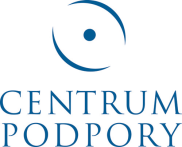 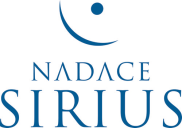 DĚKUJI  VÁM ZA POZORNOST
Gabriela Navrátilová

www.centrumpodpory.cz
4